Hydroponics
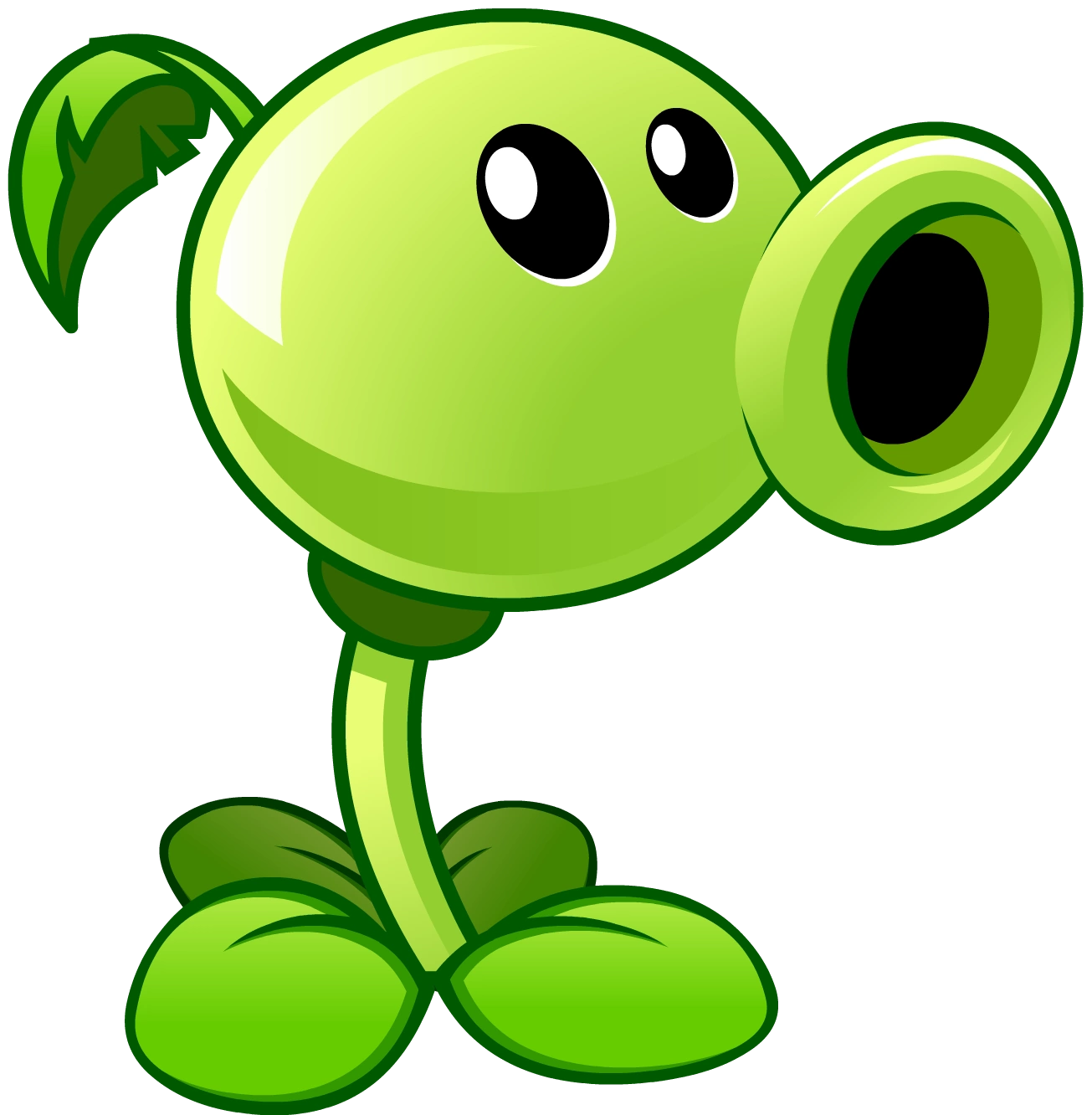 By: Cameron Meyers, Shehryar Malik and Victor Cheung
What Is Hydroponics and why?
The process of growing plants in a medium without soil



Uses far less water as compared to growing in soil



No weeds
Purpose
Our goal was to design a hydroponic system for the kids at the Parkdale food center.


They wanted portability, good size, mobility, high yield , space for branding and a few other things.


We tried our best to accommodate everything in our prototype
What we delivered
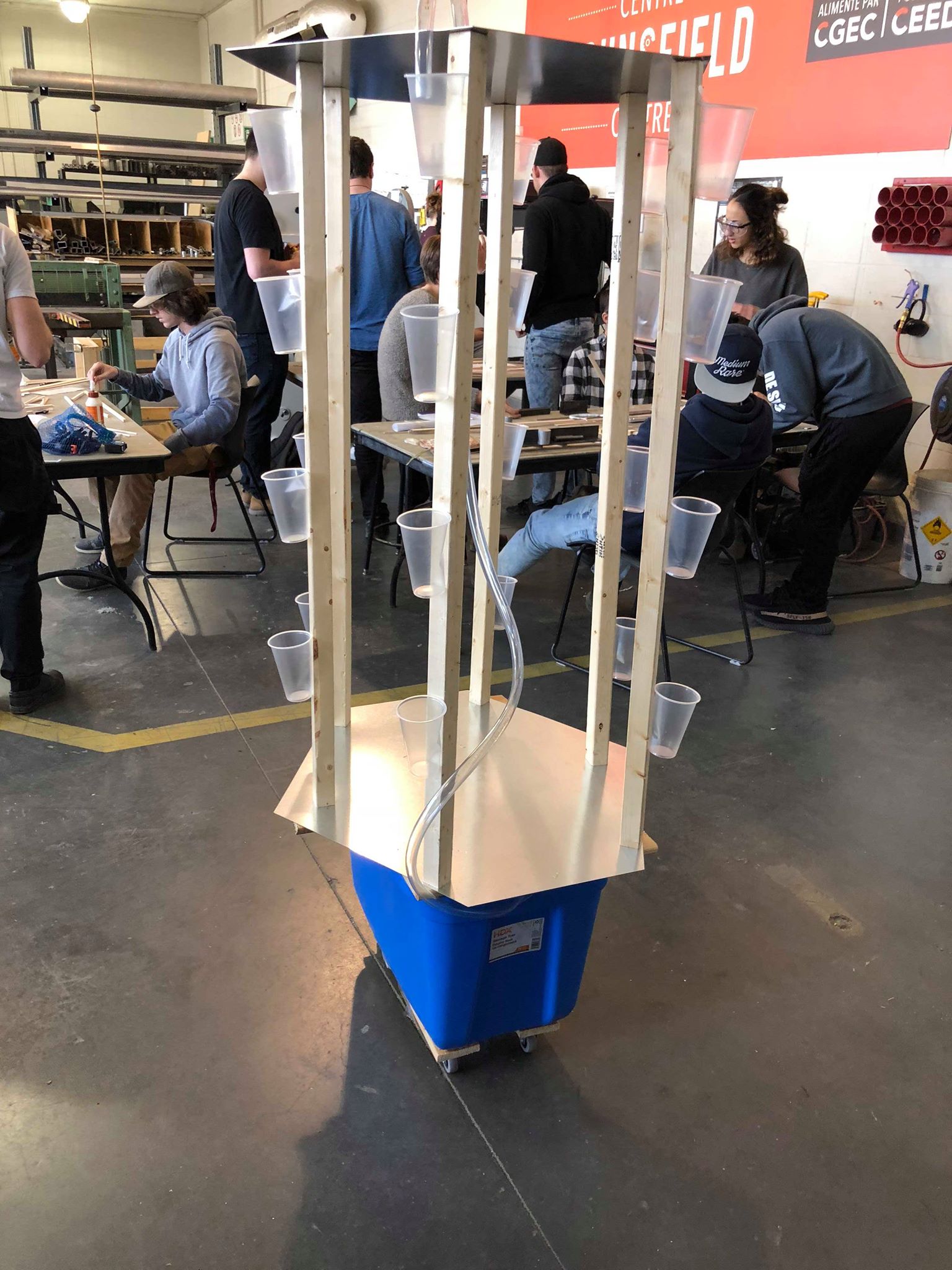 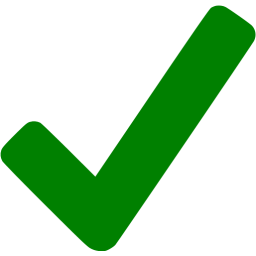 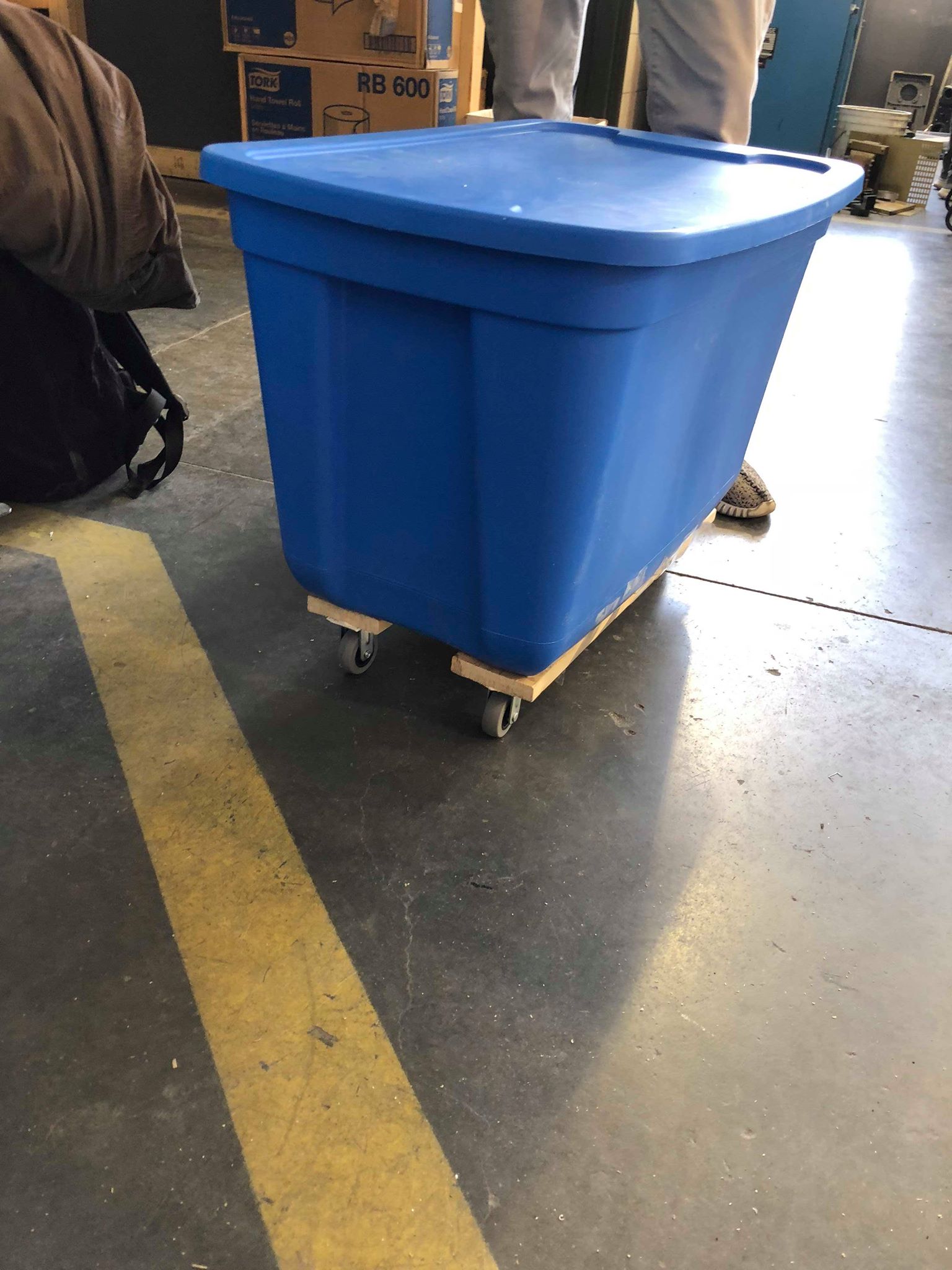 Mobility


Good Size


Space for Branding


70L + Reservoir
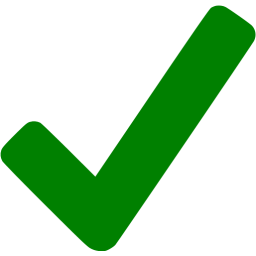 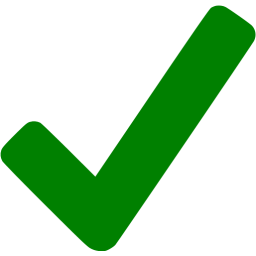 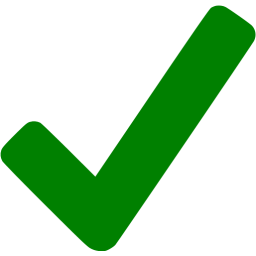 Issues
We had a tight $100 budget so we could not finish it to our actual plan


Lost 2 important group members causing us to re plan everything in a very short amount of time


Overall, this made us really fall but tried our best to get back up.  it lead to a few consequences such as our drip system not being fully made.